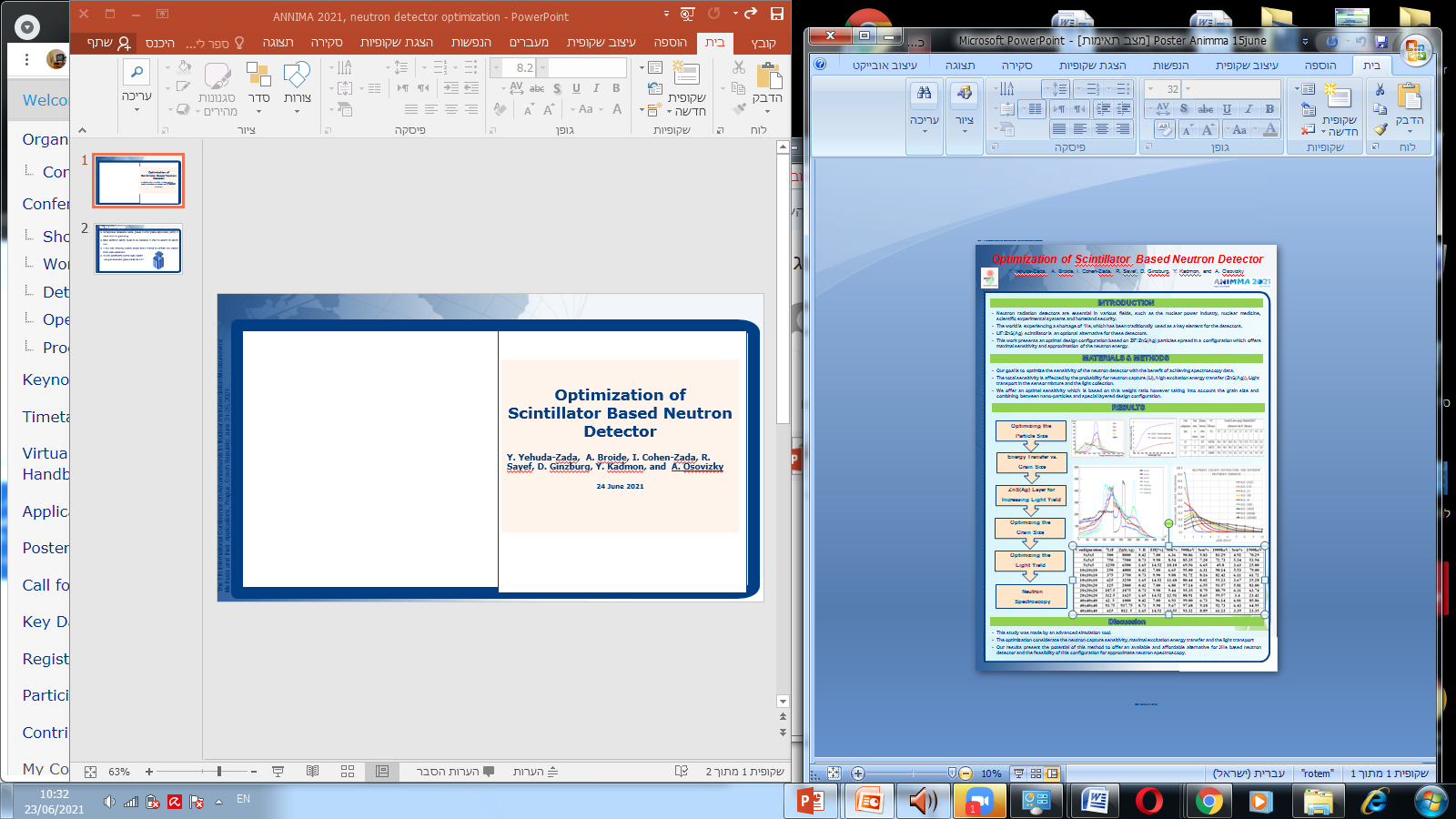 Goal
Neutron radiation detectors are essential in various fields, such as the nuclear power industry, nuclear medicine, scientific experimental systems and homeland security. 

LiF:ZnS(Ag) scintillator is an optional alternative for these detectors.
The total sensitivity is affected by the probability for neutron capture (Li), high excitation energy transfer (ZnS(Ag)), Light transport in the sensor mixture and the light collection.

This work presents an optimal design configuration based on ZiF:ZnS(Ag) particles spread in a configuration which offers maximal sensitivity and approximation of the neutron energy.
Method - Optimal particle size and grain configuration
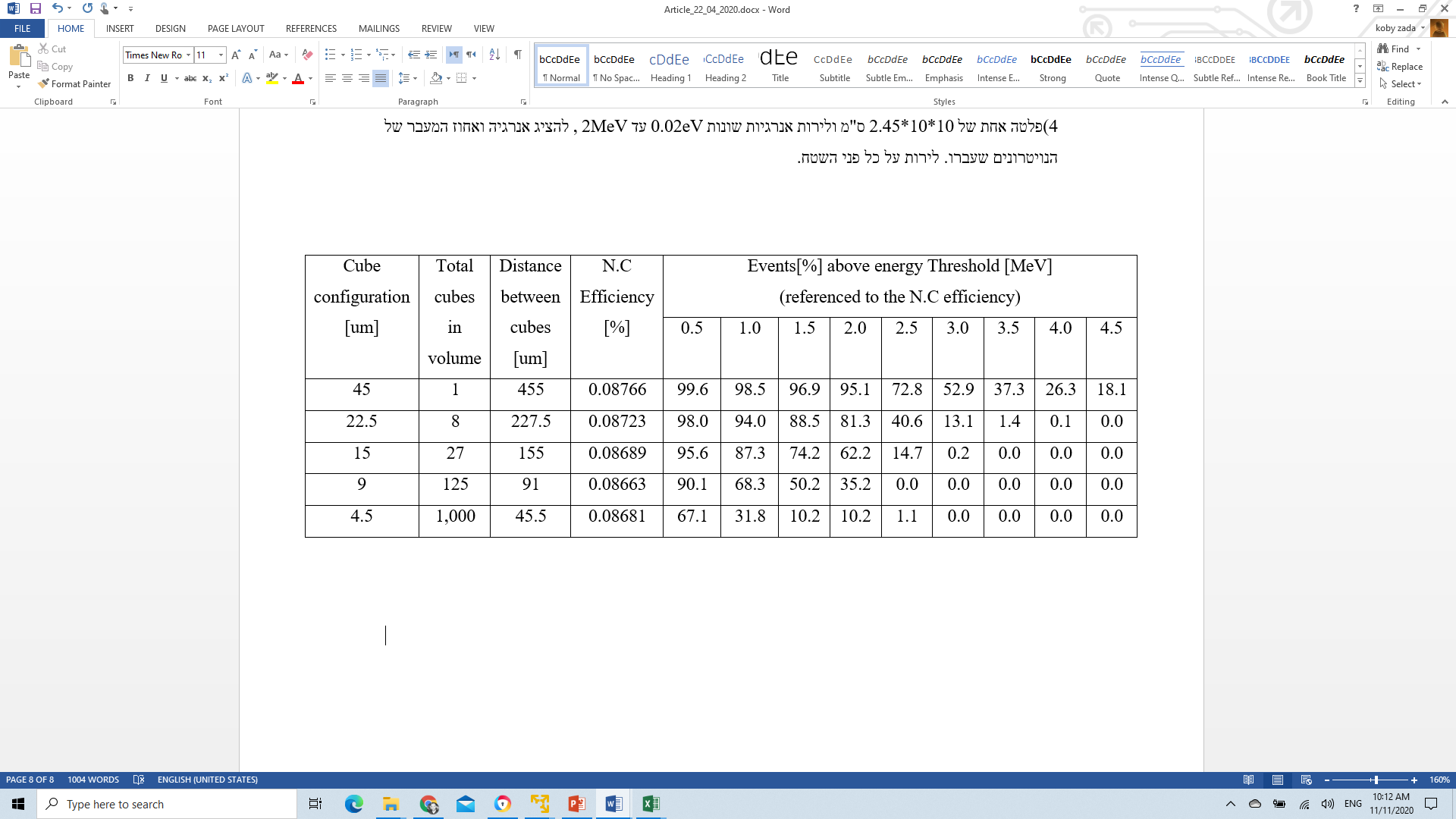 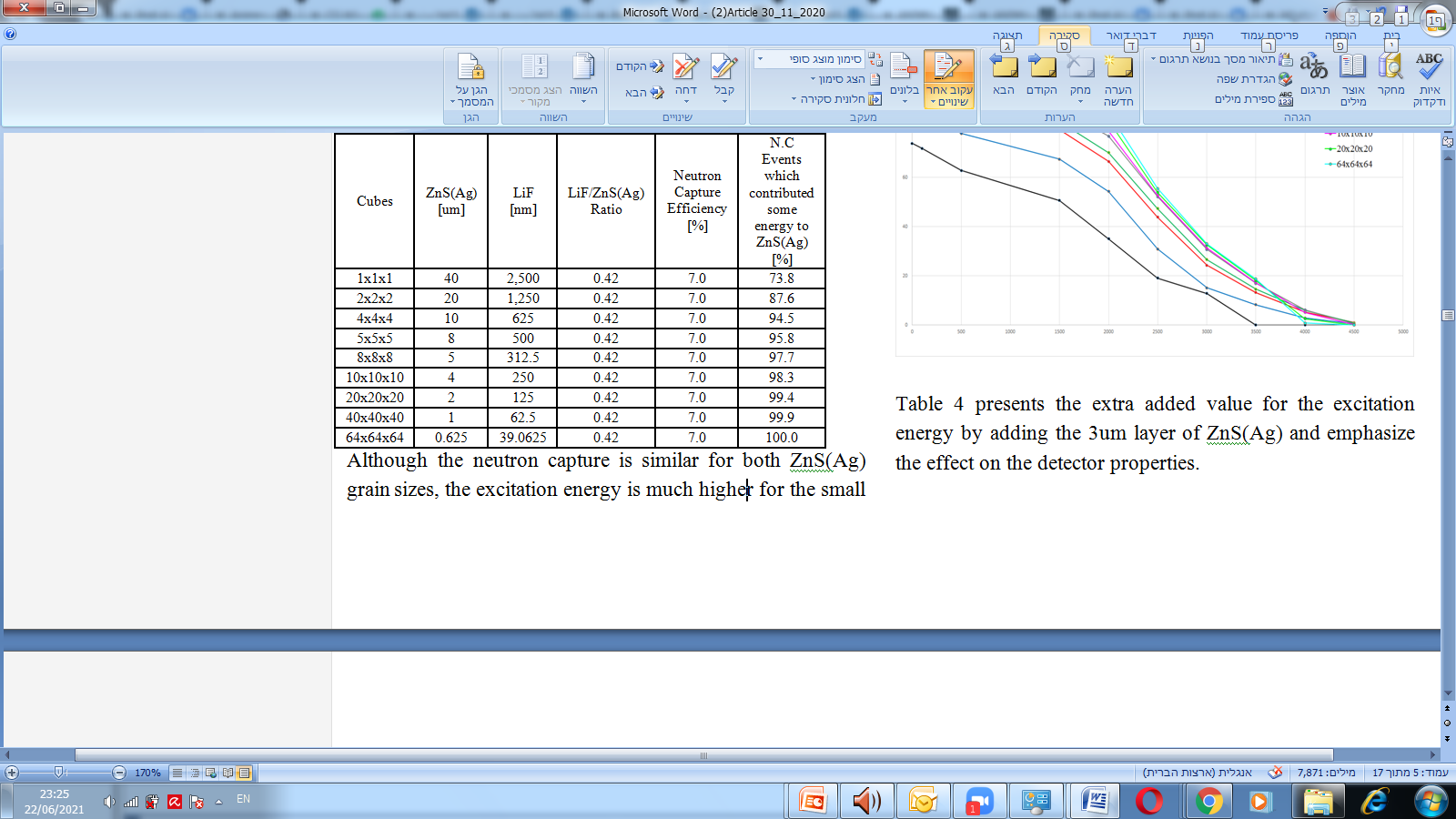 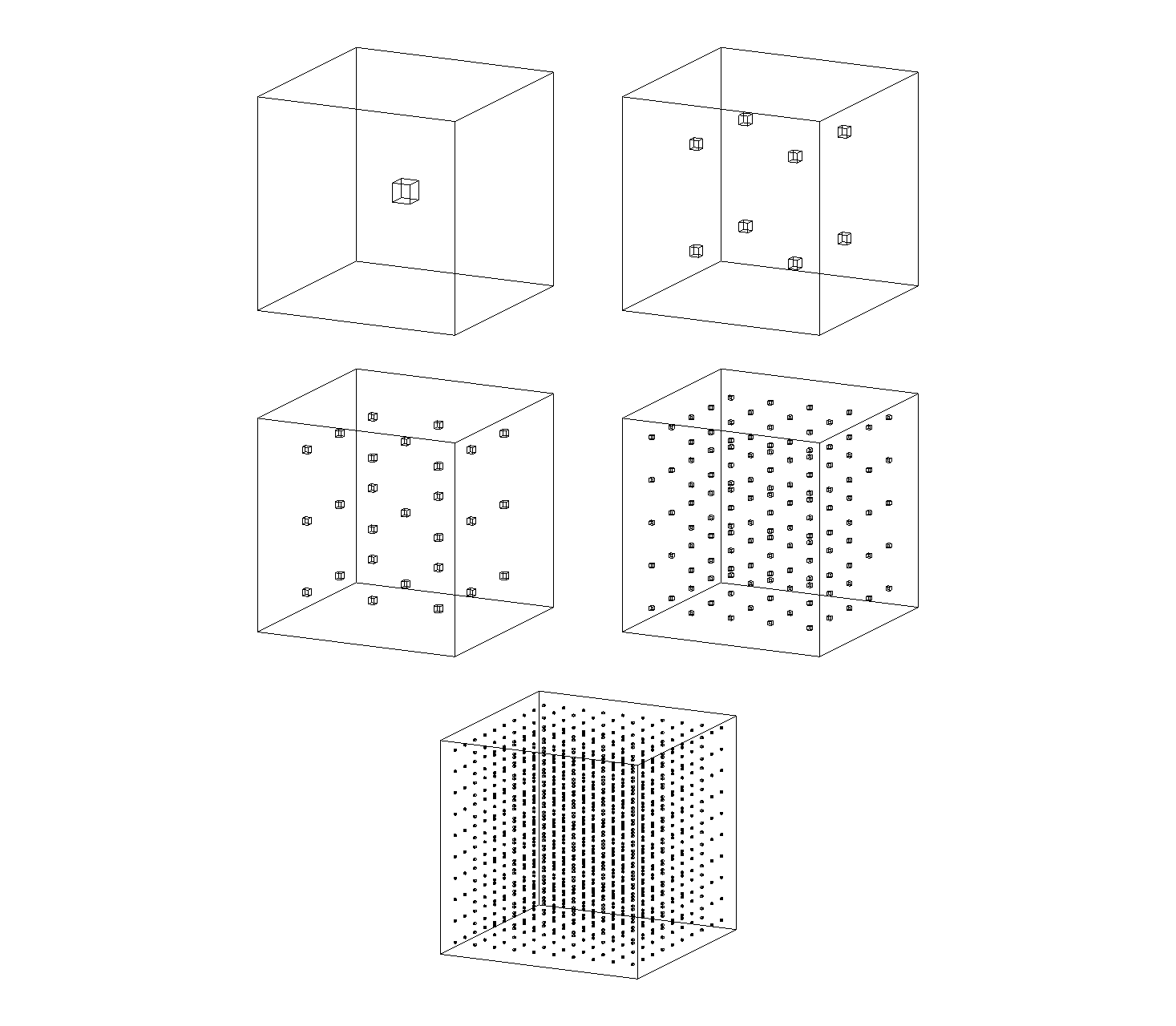 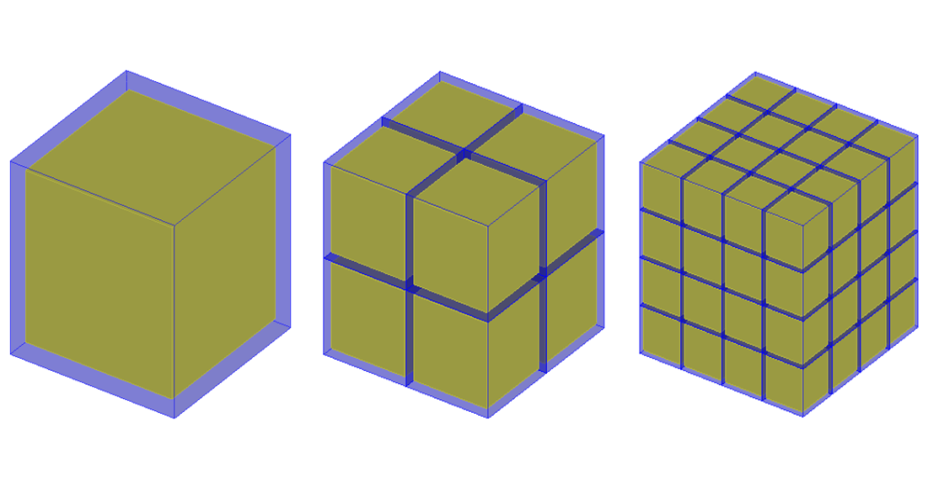 Main Results – Energy Transfer
Distribution
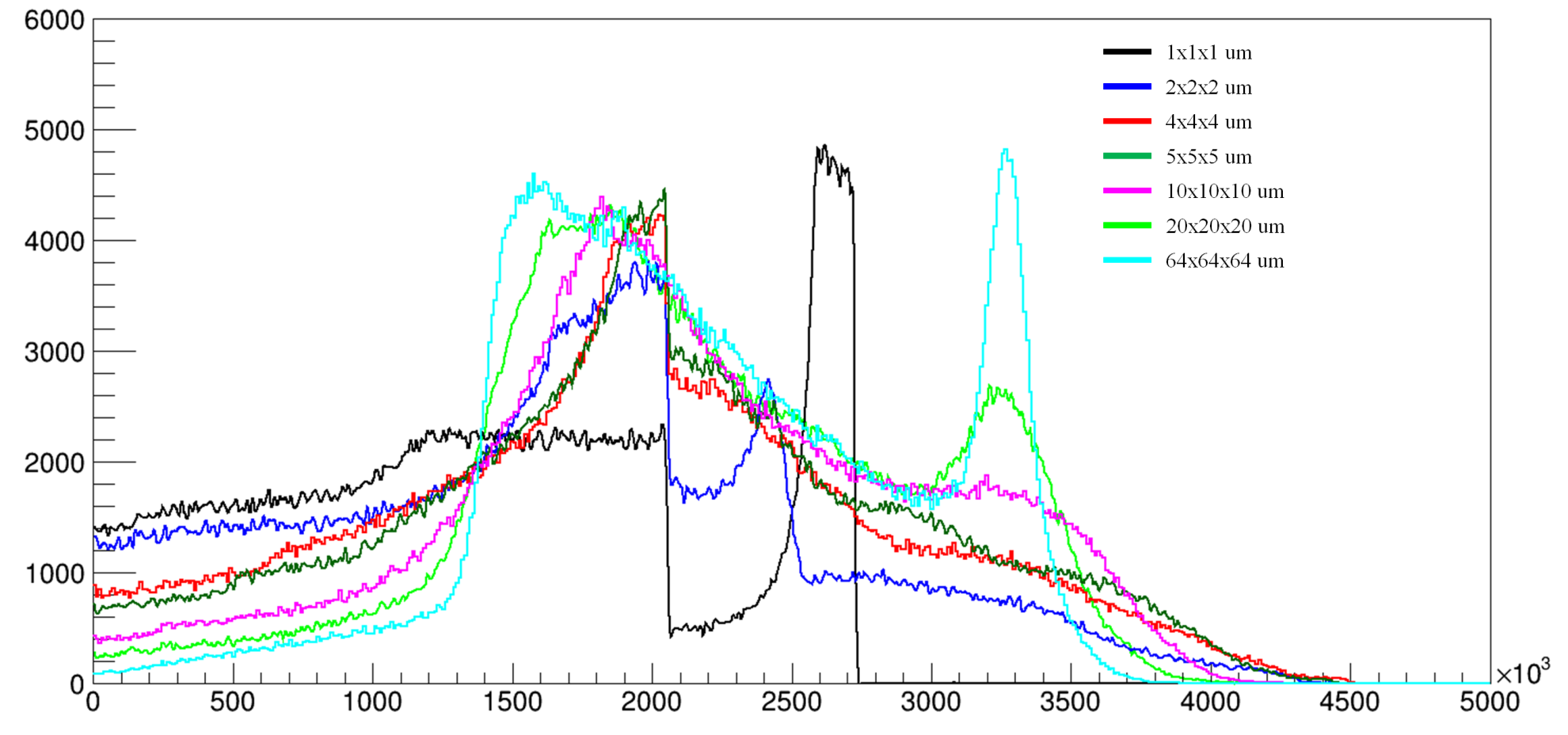 Energy [keV]
Main Results – Sensitivity
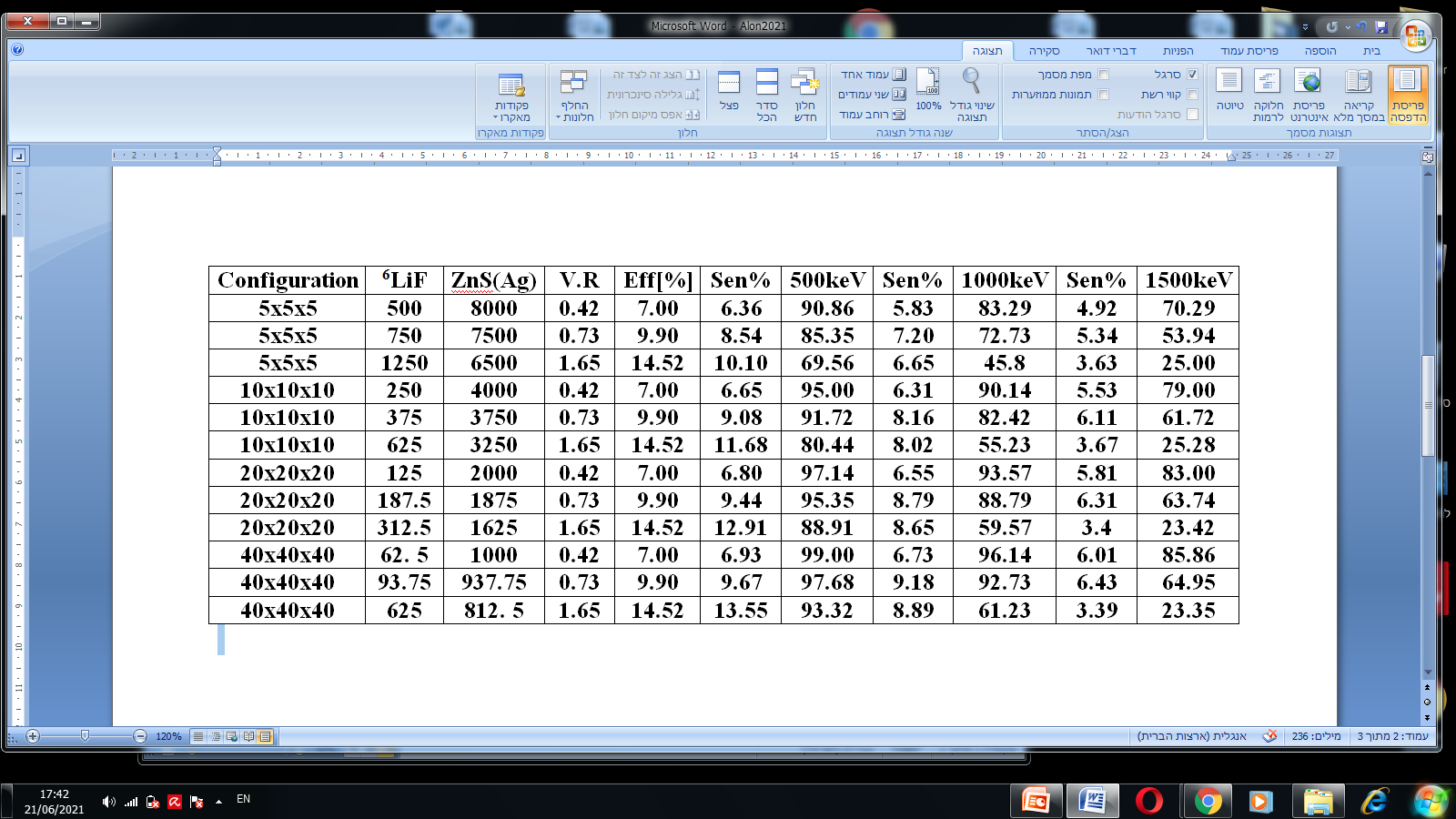 Main Results – Spectroscopy
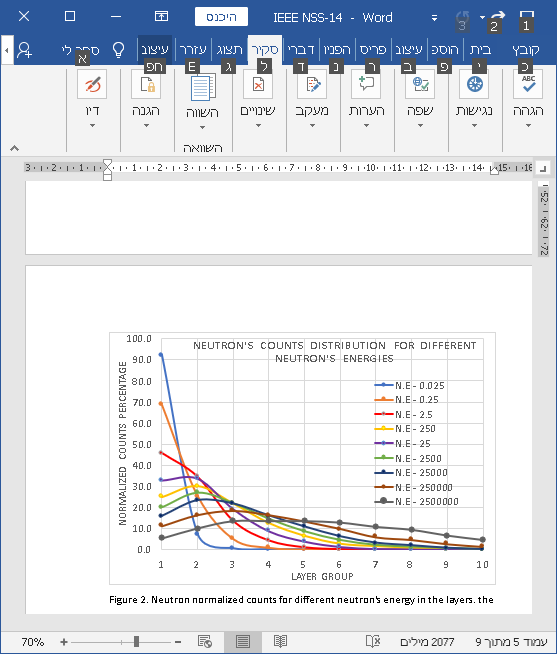